...che
Odissea…!

attività di Letteratura Italiana 
della classe IE “I. C. Ormea”-Roma
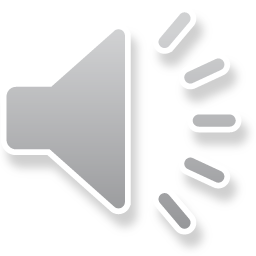 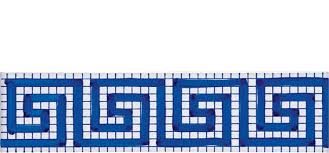 C’era una volta, al tempo degli dei e degli eroi, 
un re di nome Ulisse; egli era un grande navigatore curioso ed aveva la passione di viaggiare per il mare e scoprire luoghi e popoli sconosciuti.
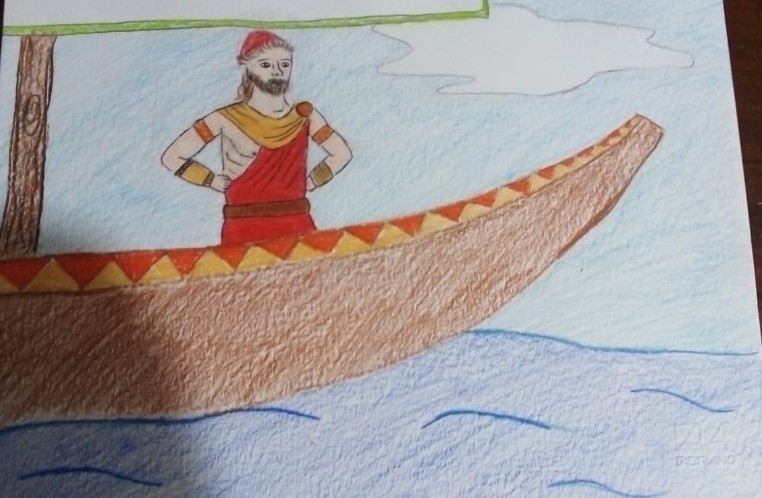 Sabrina A.
Nausicaa incontrò Ulisse, naufragato dopo essere fuggito dalla ninfa Calipso e decise di  dargli ospitalità.
Serena R.
Sull’isola dei Ciclopi ,
 mentre erano prigionieri di Polifemo, 
Ulisse conficcò un tronco nell’occhio del ciclope 
e lo accecò.
Per fuggire  dalla grotta si nascosero sotto le pecore.
Nikolas T.
Un bel giorno, Ulisse approdò su un’isola bellissima dove viveva Eolo, il re dei venti, insieme ai suoi dodici figli, sei maschi e sei femmine, tutti musicisti.
Simone A.
Durante il banchetto di saluto,
mentre i suoi compagni pensavano a rimpinzarsi di cibo e vino, Ulisse raccontò delle cose meravigliose che aveva visto nei suoi viaggi, accompagnato dal suono del flauto.
Laura A.
Eolo, re dei venti, consegnò 
ad Ulisse uno zaino in pelle nel quale aveva rinchiuso tutti i venti più pericolosi; aveva lasciato, però, una piccolissima fessura per far arrivare ai marinai il venticello dolce, chiamato zefiro.  Gli raccomandò  di non aprire lo zaino per nessuna ragione al mondo perché avrebbe causato molti danni.
Gaia B.
Dopo un mese di permanenza nell’isola Eòlia per il nostro eroe era giunta l’ora di ripartire: in una bella mattina, salutò Eolo e i suoi figli. Il dio dei venti, che aveva avuto modo di apprezzare le virtù dell'eroe e il suo coraggio, gli fece un dono prezioso affinchè navigasse sicuro: un otre contenente i venti tempestosi!
Diego B.
Per molti giorni la nave navigò dolcemente sospinta dal vento leggero di zefiro; una sera, mentre Ulisse dormiva, i compagni, sicuri che dentro lo zaino l'eroe tenesse nascosto un tesoro, l'aprirono.
Muggendo come un branco di tori infuriati, i venti tempestosi uscirono tutti insieme e sollevarono il mare con onde alte come montagne.
Giulia C.
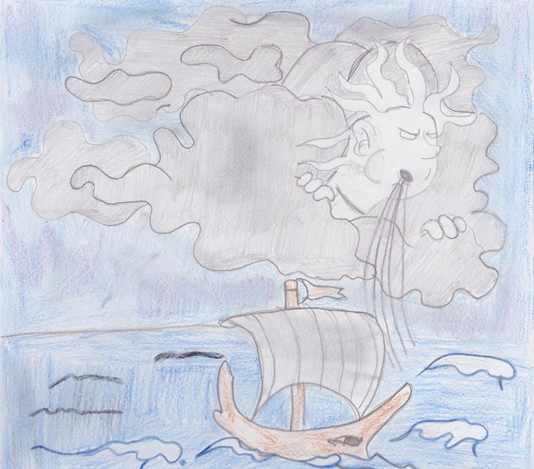 All’improvviso dallo zaino di Ulisse fuoriuscirono tutti i venti e si scatenò una grande tempesta.
Matteo S.
In men che non si dica, l’albero e le vele andarono distrutti e la nave fu sballottata come un fuscello in balia del mare in burrasca per nove giorni e nove notti. Il decimo giorno Ulisse e i suoi compagni approdarono su un’isola apparentemente disabitata.
Pietro L.
Era la solitaria dimora di Circe, una maga bellissima che odiava gli uomini; infatti, con un filtro magico, preparato con erbe e frutti dell’isola, tramutava in animale qualsiasi uomo le giungesse a tiro.
Mattia C.
Poiché era urgente trovare cibo ed acqua, Ulisse, non conoscendo l’isola, decise di formare due squadre, una sotto il comando di Eurialo e una sotto il suo comando. Tirarono a sorte e toccò alla squadra di Eurialo andare ad esplorare i dintorni.
Aurora C.
Eurialo giunse  con i compagni in vista di una grande reggia che brillava sotto i raggi del sole.
 Nel giardino intorno vagavano animali di ogni tipo  che, appena li videro, corsero loro incontro scodinzolando come cani fedeli.
Emanuele D.V.
Anche Circe andò loro incontro e sorridendo li invitò ad entrare per rifocillarsi. Gli uomini non se lo fecero dire due volte, ma Eurialo si insospettì e si nascose dietro un cespuglio per spiare i compagni, che nel frattempo si rimpinzavano di cibo, tracannando avidamente anche il filtro magico della maga.
Dopo pochi minuti, accadde un fatto spaventoso…
Ilaria F.
Eurialo inorridito fuggì a gambe levate da quel luogo da incubo e tornò da Ulisse; piangendo e tremando gli raccontò quello che aveva visto e lo scongiurò di ripartire immediatamente con gli uomini rimasti per non fare tutti la stessa fine. Ma il nostro eroe non volle abbandonare i suoi sventurati compagni e chiese aiuto agli dei suoi amici.
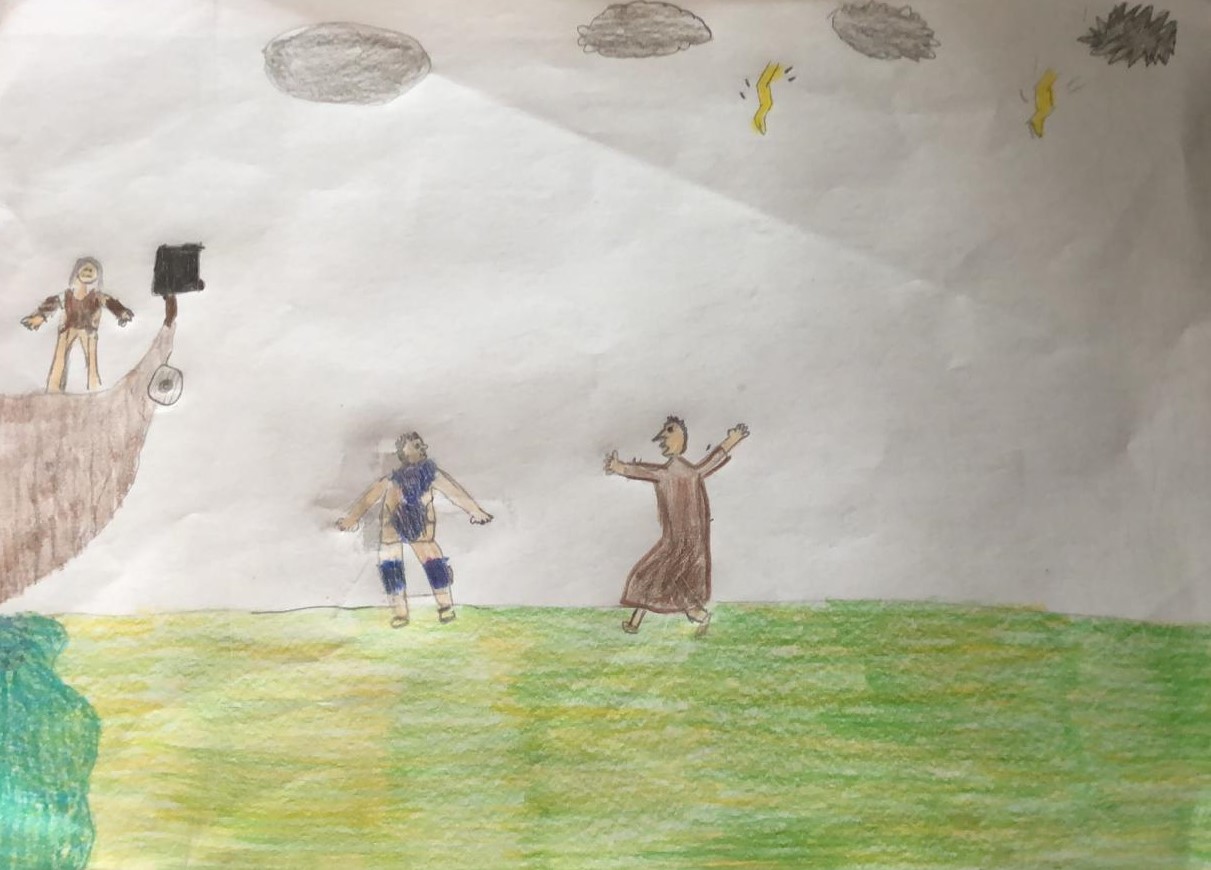 Ascanio M.
Fu così che Ulisse affrontò la maga Circe dopo aver bevuto un potente antidoto, dono degli dei. 
Quando Circe si rese conto che il suo filtro magico non aveva nessun effetto su di lui, si innamorò perdutamente dell’unico uomo  che era stato capace di resisterle.
Matteo M.
Ma neanche Ulisse restò indifferente al suo fascino. Tanto che, liberati i compagni dall'incantesimo, rimasero tutti nell'isola per un anno intero, trascorso il quale Circe capì che non poteva più trattenere l'eroe. Allora lo abbracciò piangendo e gli raccomandò di essere prudente, mettendolo in guardia soprattutto contro le sirene, affascinanti creature del mare che ammaliavano con il loro canto i naviganti per farli affogare .
Carol M.
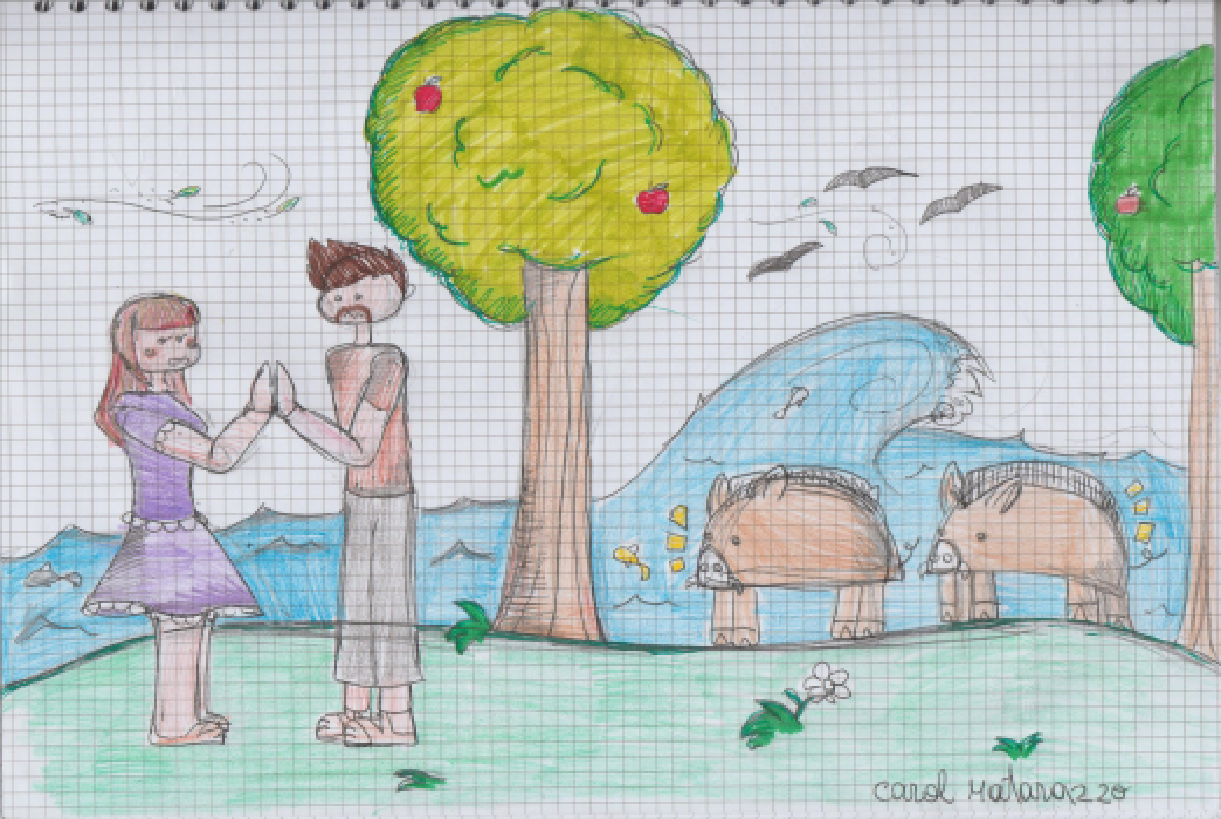 Carol M.
Ulisse e i suoi compagni sentirono il canto delle sirene che incantava. 
Ulisse si ricordò il consiglio della maga Circe e ordinò ai compagni di otturarsi le orecchie con della cera e di remare; lui fu legato all’albero maestro.
Nicholas M.
Arrivato all’isola delle sirene, Ulisse fece mettere al suo equipaggio tappi di cera nelle orecchie e si fece legare all’albero della nave, dicendogli di non slegarlo nonostante le sue urla.
Francesco P.
Via via che la nave si avvicinava  all’isola, Ulisse  cominciò a sentire un canto dolcissimo che lo invitava a gettarsi in mare: erano le sirene che gli chiedevano di  raggiungerle per vivere per sempre con loro. Ulisse cercò in ogni modo di liberarsi dalle catene, non riusciva a  resistere al richiamo!
Sara  M.
Continuarono a remare nel mare piatto come una tavola fino a quando l’isolotto fu un puntino all’orizzonte. 
Solo allora, obbedendo alle istruzioni di Ulisse, lo slegarono e si tolsero la cera fusa dalle orecchie.
Ilenia P.
Ulisse ringraziò i compagni per averlo aiutato a superare il canto delle sirene.
Mattia P.
Giunto davanti allo stretto di Messina, Ulisse  si trovò a                  .                                     fronteggiare Scilla ,                                                  .                                  il terribile mostro a sei teste.
Federico S.
Ulisse giunse a Itaca sotto mentite spoglie e l’unico a riconoscerlo fu Argo, il  vecchio cane fedele che, dopo averlo rivisto, morì.
Oberdan  P.
Wang Y
In tutti quegli anni, Penelope attese Ulisse tenendo lontani i Proci attraverso lo stratagemma della tela che tesseva di giorno e disfaceva di notte.
W Y.
Il presente lavoro è stato realizzato dagli alunni attraverso attività di Didattica a Distanza. 
La lettura e l’analisi di brani del poema epico hanno suggerito le illustrazioni che, una volta condivise, hanno generato le didascalie di sintesi, permettendo a tutto il gruppo classe di apprezzare e comprendere meglio questo splendido classico della Letteratura universale.
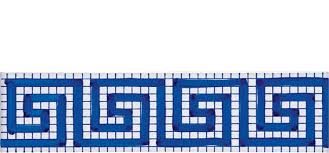